Desarrollo de Personas
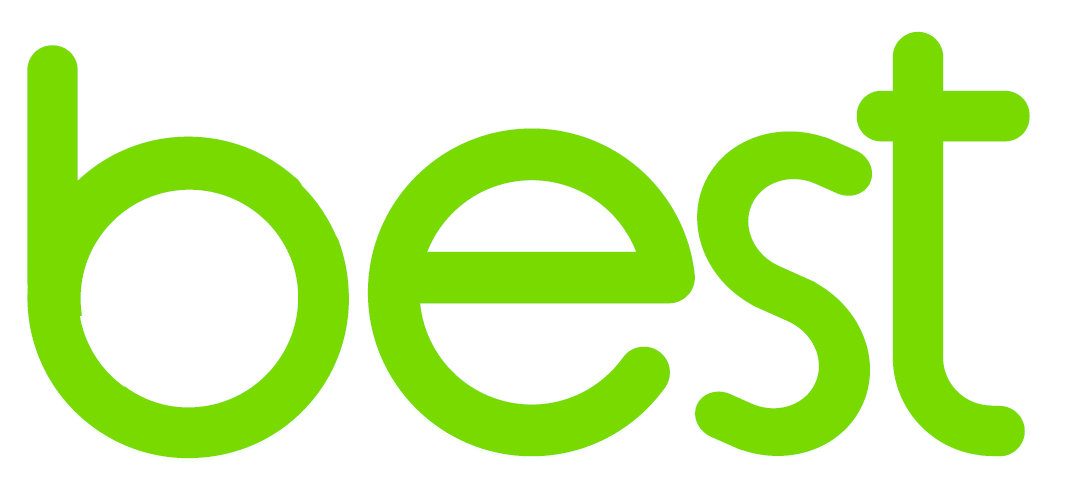 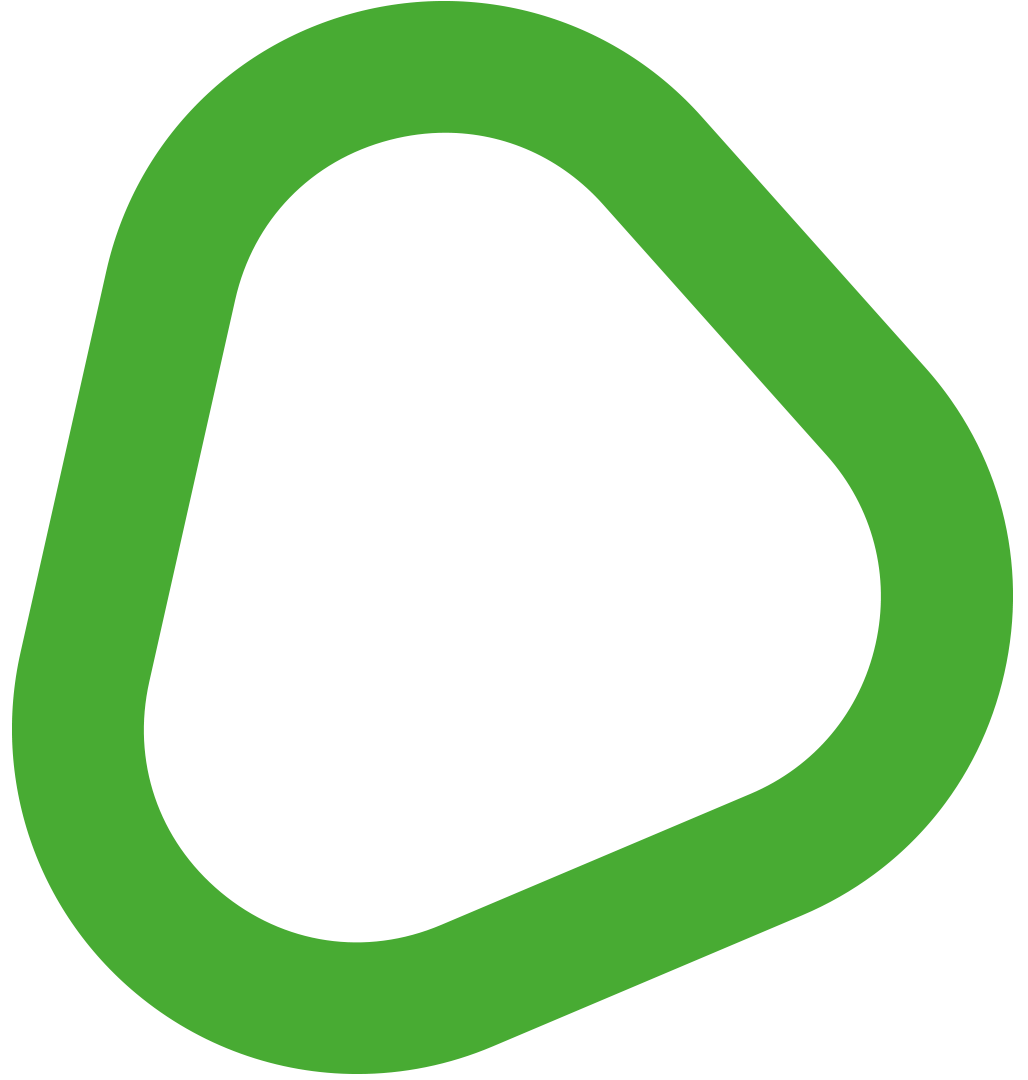 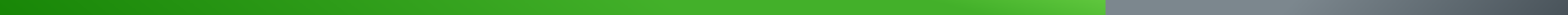 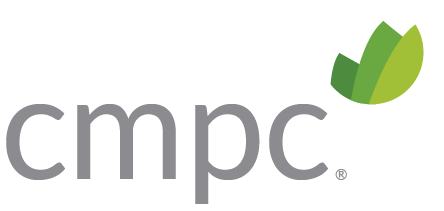 Para lograr esta transformación, el modelo operacional best conlleva tres sistemas que debemos gestionar de forma integrada
“La forma en que los activos físicos y los recursos son configurados y optimizados para crear valor y minimizar las pérdidas”
“Las estructuras formales a través de los cuales los recursos son gestionados y que soportan los resultados del sistema operativo”
II
I
Procesos
Estándares
Palancas técnicas

 Responsable: Todos
Objetivo común
 Mejora continua
 Procesos eficientes
 Desarrollo de personas


Responsable: Todos
Sistema Operativo
Sistemas de 
Gestión
Mentalidades y 
Comportamientos
III
“La forma en que las personas piensan, sienten y se comportan en el ambiente laboral”
1
4
Liderar con humildad
Búsqueda de nuevos desafíos
8
Objetivo común
Respetar a todas las personas
5
9
Trabajo bien hecho a la primera
2
Visión sistémica
6
Creación de valor
Cliente primero
10
3
Pensar científicamente
Foco en los procesos
7
Responsable: Todos
El Sistema de Gestión está compuesto de cuatro subsistemas
Conectar con la estrategia de la compañía para evitar la falta de foco y esfuerzos que no generan valor.
Mejorar continuamente la forma en que trabajamos para mejorar el desempeño como consecuencia de la simplicidad e innovación y no de la sobre-carga.
Objetivo Común
Barómetro
Desarrollo de personas
Mejora continua
Procesos eficientes
Generar las condiciones para que los colaboradores puedan contribuir y generar ideas, evitando la “falta de motivación y desperdicio de talento e intelectual”.
Entender continuamente lo que nuestros clientes quieren y entregarlo de la mejor manera posible.
[Speaker Notes: Faculty notes
- Faculty – we are going to divide participants into 4 groups and have them teach each other the parts of this framework.  Before beginning the session, we will introduce the framework on this page.  
- This is a system for describing the new business as usual and the basics of management practices.
- This is about aligning your team around common purposes and daily objectives and is about leveraging your people to their fullest potential and to have them contribute to improving the ways of working
- We’re going to explore these 4 loops in more detail – break the groups into 4 teams.  Each team will get a hand-out with more information about your loop and will have 15 minutes to review the hand-out and then 4 minutes for each group to “teach” their loop to the rest of the participants]
…y que funcionan interconectados, reforzándose mutuamente, como en cualquier otro sistema complejo
Indicadores y metas
Las desviaciones en indicadores, versus las metas definidas, se identifican en los diálogos de desempeño y se atacan mediante la resolución de problemas
La aspiración se materializa en indicadores y metas de desempeño para cada nivel.
Aspiración
Diálogos de desempeño
Objetivo Común
Desarrollo de Rol
Resolución de Problemas
Las confirmaciones de procesos permiten validar la adherencia a los estándares e identificar oportunidades de desarrollo en las personas, a través de coaching
Los planes de acción (PIT) definidos en la resolución de problemas se siguen en cuanto a su avance y efectividad
Barómetro
Desarrollo de personas
Mejora continua
Matriz de habilidades
Gestión PIT1
Confirmación de rol/procesos
Procesos eficientes
Estándares
Los planes de acción (PIT) típicamente consideran la creación o actualización de estándares operativos para minimizar las desviaciones
Agendas
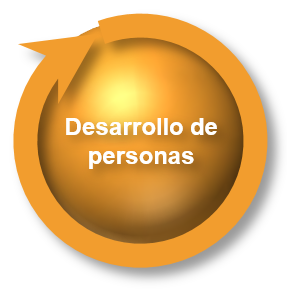 Confirmación de Proceso
Sistema de Gestión: Desarrollo de personas
Confirmación de Procesos
Confirmaciones  de Rol
Desarrollo de Rol
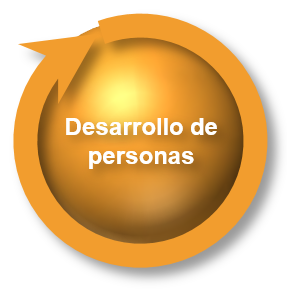 Las confirmaciones de procesos permiten detectar desviaciones de los estándares y apoyar el desarrollo de los empleados
Confirmación de Proceso
¿Qué son?
¿Qué requieren?
¿Para qué sirven?
Un método estandarizado para que los líderes verifiquen que un proceso está funcionando conforme a sus objetivos, e identifiquen y corrijan las causas raíz de las posibles desviaciones
Una confirmación de proceso es una observación objetiva y una descripción de cómo se aplican los estándares
La confirmación de procesos requiere:
Un tiempo dedicado en la Agenda
Una guía de observación objetiva (checklist)
Para asegurar la consistencia en la ejecución de tareas claves
Para detectar y corregir desviaciones del estándar
Para identificar mejores prácticas e incorporarlas al estándar
Para detectar y documentar brechas en las capacidades (usando la matriz de competencias)
Para apoyar planes de desarrollo individuales (modelando las nuevas conductas) mediante desarrollo de rol
Para lograr la evolución deseada en las mentalidades y sostener los cambios a largo plazo
¿Cómo se utilizan?
La confirmación de procesos se realiza en el lugar de trabajo
Los líderes comprueban personalmente si los equipos están realizando los procesos en línea con los objetivos y procesos, analizando un checklist de condiciones a cumplir
Los checklists y los resultados suelen ser publicados en un muro para que todos puedan visualizarlos
¿Quiénes las usan?
Gerente 
Subgerente
Jefe de Unidad
Jefe de Área
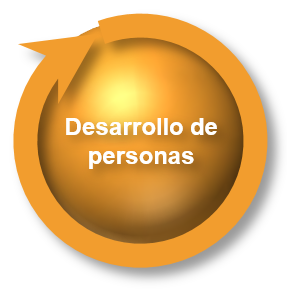 Las confirmaciones de procesos buscan lograr 4 objetivos principales y tienen 4 elementos claves para su ejecución
Confirmación de Proceso
Objetivos principales de las confirma-ciones de procesos
Asegurar la mejora continua de los procesos y estándares a través de la observación en persona, en terreno de la ejecución de los mismos
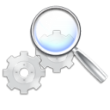 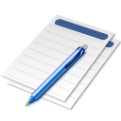 Proveer feedback al trabajador de las fortalezas y oportunidades en su ejecución del estándar y recopilar hechos para desarrollar su rol
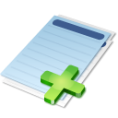 Recopilar hechos directamente en terreno, ya sea para identificar mejores prácticas, levantar obstáculos, gatillar acciones u obtener información para RdP
Actuar como role model del equipo al ir a terreno para observar un estándar, re-forzando la importancia de la adherencia a los estándares y de la mejora continua
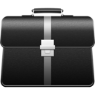 Elementos claves para su ejecución
Preparación
El líder selecciona el estándar/procesos a observar que son claves para lograr los objetivos del área
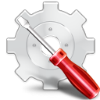 1
Observación
El líder asiste a la ejecución del estándar, observando sin intervenir y registrando los elementos claves según la guía de confirmación de procesos
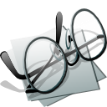 2
Feedback
Se entrega feedback al operador a partir de las observaciones realizadas, definiendo planes de acción o de apoyo según corresponda (incluye la posible modificación del estándar)
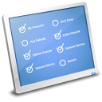 3
Consolidación
Se consolida el resultado de la observación junto con el de otras instancias para ser incorporados en el desarrollo de rol al trabajador y en la mejora continua del estándar
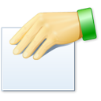 4
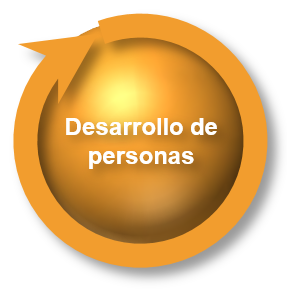 EJEMPLO MANTENIMIENTO
La confirmación de procesos es la práctica en que el líder observa en terreno para mejorar los estándares
Confirmación de Proceso
Práctica LM de cada rol
¿En qué consiste?
Diálogo de desempeño
Confirmación de rol
Resolución de problemas
Desarrollo de Rol
Es una sesión uno a uno donde el líder “va y observa” al trabajador en terreno para así determinar si un proceso relevante está logrando su condición objetivo y para asegurar la mejora continua
Esta evaluación se realiza con un checklist guía que ayuda a los líderes a observar, calibrar y mejorar la implementación
Subgerente de Mantenimiento
Diálogo de desempeño
Confirmación  de rol
Resolución de problemas
Desarrollo de Rol
Jefe de 
Unidad
Diálogo de desempeño
Confirmación de procesos
Resolución de problemas
Desarrollo de Rol
Jefe de Área / Coordinador de Turno
Procedimientos
Estándares
Mantenedores
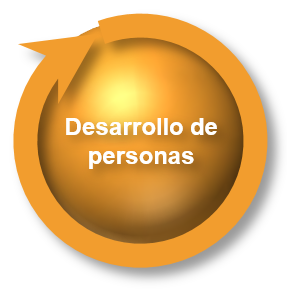 Confirmación de Proceso
Sistema de Gestién: Desarrollo de personas
Confirmación de Procesos
Confirmaciones de Rol
Desarrollo de Rol
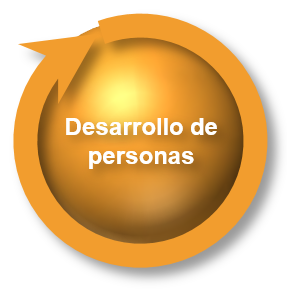 Las confirmaciones de Rol buscan lograr 4 objetivos principales y tienen 4 elementos claves para su ejecución
Confirmación de Proceso
Objetivos principales de las confirma-ciones de procesos
Asegurar la mejora continua a través de observar en persona como se están ejecutando las prácticas LM en terreno
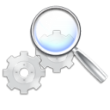 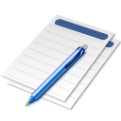 Proveer feedback a los líderes de las fortalezas y oportunidades en su ejecución de las prácticas
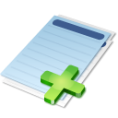 Recopilar hechos para hacer feedback a Gerente Planta/Subgerentes/ Jefes de Unidad/ Jefe de Área en sus mentalidades y comportamientos o de su área
Actuar como role model para la división al hacer presencia en terreno para ejecutar una práctica LM (cumplir la agenda)
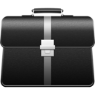 Elementos claves para su ejecución
Preparación
Se selecciona área (Fibra, Maderas, Mantenimiento), nivel (Subgerente, Jefe de Unidad, JdT), y práctica Best (RdP, DdD, Gestión PIT) a observar de acuerdo a resultados o comportamientos a potenciar
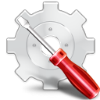 1
Observación
Se asiste a la práctica, observando sin intervenir y registrando los elementos claves según las guías de confirmación de rol
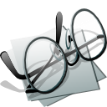 2
Feedback
Se entrega feedback al líder de la sesión, a partir de las observaciones realizadas
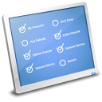 3
Consolidación
Se consolida el resultado de la observación junto con el de otras instancias para ser incorporados en el desarrollo de rol al Gerente Planta/Subgerentes/ Jefes de Unidad / Jefe de Área.
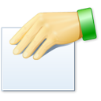 4
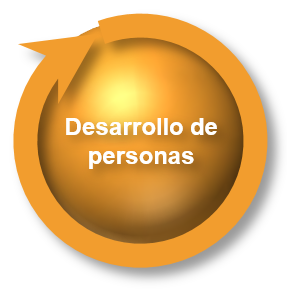 EJEMPLO MANTENIMIENTO
La confirmación de rol es la práctica en que el líder de otroslíderes observa si se están comportando de acuerdo a su rol
Confirmación de Proceso
Práctica LM de cada rol
¿En qué consiste?
Diálogo de desempeño
Confirmación de rol
Resolución de problemas
Desarrollo de Rol
La confirmación de rol consiste en visitas a terreno donde  cada líder observa el desempeño de los líderes de su  equipo en las disciplinas y herramientas de gestión LM 
Esta evaluación se realiza con un checklist guía que ayuda a los líderes a observar, calibrar y mejorar la implementación
Subgerente de Mantenimiento
2
Diálogo de desempeño
Confirmación de rol
Resolución de problemas
Desarrollo de Rol
Jefe de 
Unidad/ Coordinador de Turno
1
Diálogo de desempeño
Confirmación de procesos
Resolución de problemas
Desarrollo de Rol
Jefe de Área
Ejemplo
Procedimiento de bypass lógico
Protocolo de inspección de empalme de cinta
Procedimiento de empalme de cinta
Otros estándares
1
…El Jefe de Unidad hace confirmación de rol de las prácticas LM del Jefes de Area…
Mantenedores
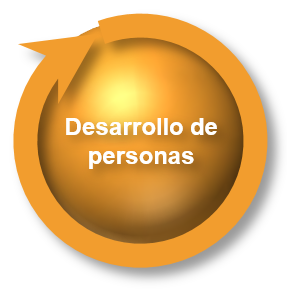 Confirmación de Proceso
Sistema de Gestién: Desarrollo de personas
Confirmación de Procesos
Confirmación de Procesos
Desarrollo de rol
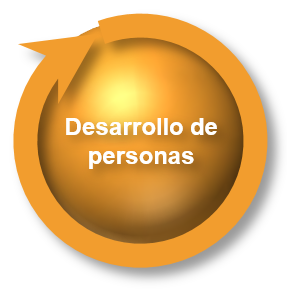 El desarrollo de rol ayuda a desarrollar el equipo en términos profesionales
Confirmación de Proceso
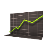 ¿Qué es?
¿Qué requieren?
¿Para qué son útiles?
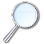 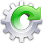 Una forma estructurada de desarrollar al equipo:
Hay reuniones planificadas y periódicas de aprox. 40 minutos
Se fomenta una relación más profunda y duradera entre el líder y el miembro del equipo.
Se identifican necesidades de desarrollo específicas y se priorizan
Liderar con el ejemplo: mostrar a los miembros de equipo qué es lo que se espera de ellos en los aspectos más críticos de su trabajo en el día a día
Un espacio en la agenda del líder
Una matriz de competencias completa para identificar las necesidades de desarrollo del miembro del equipo
Para desarrollar más rápido las habilidades críticas necesarias a lo largo del equipo 
Para aumentar el desempeño y por consiguiente mejorar los resultados
Para hacer crecer a un grupo de gerentes potenciales que liderarán la compañía en el futuro 
Para mejorar el ambiente laboral, ya que los trabajadores sentirán que existe una preocupación genuina por su crecimiento profesional
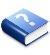 ¿Cómo se utilizan?
Una vez a la semana, cada líder debe hacer desarrollo de rol a al menos uno de los miembros de su equipo. El desarrollo de rol  incluye:
Reunión 1 a 1 en la que el supervisor debe demostrar que hay una necesidad de desarrollo específica / crítica
Un plan estructurado con un grupo de actividades que ayudarán al crecimiento del trabajador en las oportunidades identificadas 
Liderar con ejemplo y comprometerse con una confirmación de proceso de ambas partes para evaluar la mejora
¿Quién los usa?
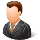 Gerentes
Subgerentes
Jefes
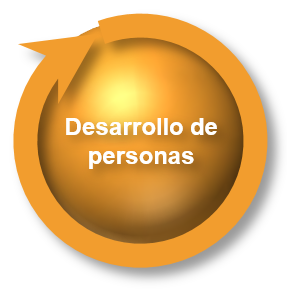 Confirmación de Proceso
El desarrollo de rol efectivo debe cumplir con 3 características claves
¿Cómo debe ser el Desarrollo de Rol?
¿Cómo lo hago?
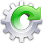 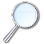 Diagnóstico profundo que procura llegar hasta la causa raíz de un comportamiento a nivel de mentalidades
Focalizado en el desarrollo a futuro, con un plan de trabajo concreto para poder lograrlo
Es guiado, la persona que realiza el desarrollo de rol hace preguntas abiertas que permitan a la persona que lo recibe ir desarrollando sus propias respuestas
Proponer auto-evaluación y discutir sobre ese punto de partida
Ofrecer ejemplos específicos de feedback y cómo las cosas funcionaron en ese caso
Explorar supuesto para tratarlo efectivamente y evitarlos
Descartar antecedentes irrelevantes
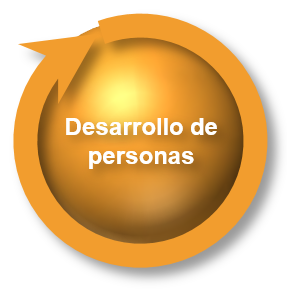 Estructura 1 a 1: El líder y el colaborador se sientan en una sesión 1 a 1 a discutir los temas identificados
Confirmación de Proceso
Propósito
Tiempo sugerido
Elemento
Introducción
Conversación de estado de ánimo, momento para conversar de cualquier tema personal y enfocarse en cualquier emoción para evitar que salga en la conversación
5 min
Feedback positivo 

Revisión el plan de sesión anterior
Se menciona un ejemplo concreto de buen trabajo que haya realizado la persona y se le felicita por el trabajo y pregunta cómo se originó este cambio o esta idea
Se revisa el plan de la sesión de desarrollo de rol  anterior, con foco en el cumplimiento de las acciones definidas en ésta
5 min
Identificación de problemas y soluciones

Cierre del plan de acción
Fijar la meta: Se pregunta dónde la persona cree que pudo realizar un mejor trabajo para así definir un tema y objetivo de la sesión. Si no encuentra uno, el líder menciona un ejemplo concreto donde se ha identificado potenciales mejoras  
Definir la realidad actual: Se invita a la persona a evaluar y describir la situación actual, evitando supuestos. El líder ofrece feedback, guía por medio preguntas abiertas y comparte su propia experiencia, para tener una compresión clara de la situación.
Generar opciones para encontrar soluciones: El líder guía a la persona para que ésta pueda ir desarrollando sus propias ideas y proponga opciones de solución. El líder anota las ideas emergentes.
Cierre del plan de acción: Se conversa las acciones a seguir de acuerdo a las mejores soluciones identificadas y cómo el líder puede ayudar a la persona a cumplir sus objetivos
15 min
Modelo GROW: organiza las conversaciones de manera que el líder y el colaborador encuentren soluciones para las oportunidades por medio de la formulación de preguntas
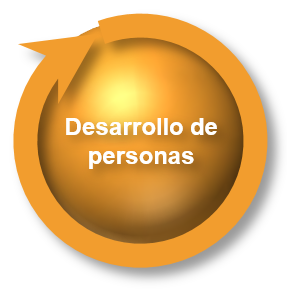 Confirmación de Proceso
Definir objetivos de desarrollo:
Acordar tema de discusión
Definir objetivo específico de la sesión
Fijar objetivo a largo plazo de ser apropiado
Acordar estado actual del elemento a desarrollar:
Proponer auto-evaluación
Ofrecer ejemplos específicos de feedback
Evitar/ verificar presunciones
Descartar antecedentes irrelevantes
Sesión 1-1/ Elementos claves a observar
Meta
(Goal)
El líder conoce el modelo GROW
El líder recorre todos los pasos del modelo para cada oportunidad a desarrollar
Se guía la discusión mediante  preguntas y no mediante ordenes
El líder tiende a escuchar más que a hablar
Reali-dad
(Reality)
Cierre
(Wrap-up)
Discutir opciones para pasar del estado actual al estado objetivo:
Abarcar todo el espectro de opciones
Invitar al colaborador a hacer sugerencias
Efectuar sugerencias con cuidado
Asegurar que se adopten decisiones
Opciones
(Options)
Cerrar la discusión definiendo compromisos:
Comprometerse a actuar
Identificar posibles obstáculos
Definir pasos y plazos
Acordar soporte
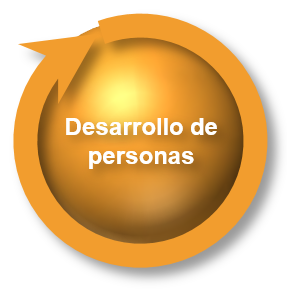 Abordaje para feedback según las habilidades y la motivación del colaborador en los elementos a desarrollar
Confirmación de Proceso
“Desesperado por ser rescatado”
“Ansioso por comenzar”
Abordaje de desarrollo de rol: Guiar
Abordaje de desarrollo de rol: Delegar
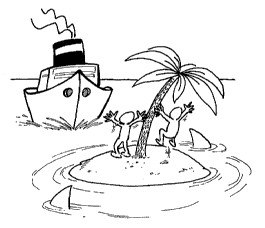 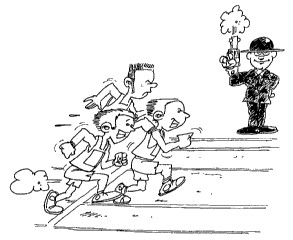 Alto
Motivación
Deseo de alcanzar logros, incentivos, seguridad
“Reacio a comprometerse”
“Sin sentido de urgencia”
La ubicación del colaborador puede cambiar con el tema a discutir
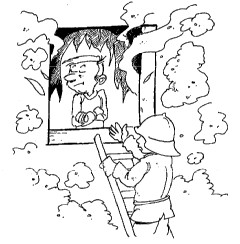 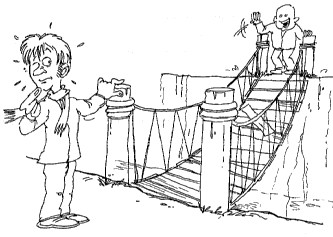 Bajo
Abordaje de desarrollo de rol: Dirigir
Abordaje de desarrollo de rol: Motivar
Bajo
Alto
Habilidad
Experiencia, capacitación, entendimiento
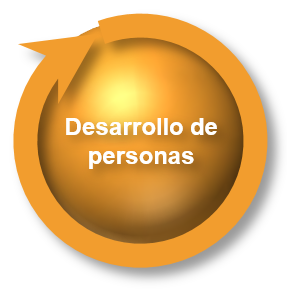 Metodología estandarizada (OIES) para dar feedback de forma estructurada
Confirmación de Proceso
Observación
Impacto
Escuchar
Sugerencias
“Te recomiendo que fijemos las metas por adelantado, antes de hacer el análisis…”
“¿Qué piensas?” (Escuchar)
Ofrecer sugerencia concreta o reconocimiento/aliento
4
“Siento que eso afecta la voluntad de hacer las tareas que les asignas”
Parar y escuchar dudas
3
Reconocer la perspectiva de la otra persona
Agradecerle
Pensar si el feedback es aplicable y de qué manera
“Advertí que tu equipo no tiene claras las metas”
Explicar cómo me afecta
2
Verificar comprensión
Describir observación concreta
1
Dar feedback
Evitar discusiones o actitudes defensivas
Escuchar sin interrumpir
Recibir feedback
Recomendaciones
Buscar entender (no saltar directamente a conclusiones)
No asumir que ya conocen el feedback
Dar feedback sobre comportamientos/acciones específicos observados, no sobre rasgos del carácter
Explicar el impacto del comportamiento
Proporcionar sugerencias accionables
Evitar las afirmaciones impersonales
1
2
3
4
5
6
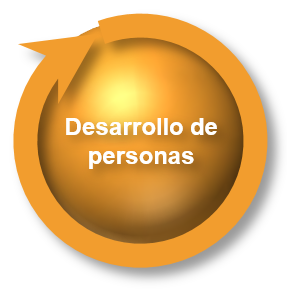 En las sesiones de coaching el rol del líder es de guiar, que es en donde radica la diferencia con el feedback
Confirmación de Proceso
Resultado
Lineamientos
El diálogo se inicia con el líder presentando al colaborador una tarea, necesidad o desafío deliberadamente vago sobre una de las habilidades a mejorar, para ver como el colaborador aborda la situación
El colaborador presenta una propuesta
La propuesta es iterada con el líder (haciendo preguntas abiertas, sólo guiando, p.ej.: ¿Por qué?)
Idealmente el colaborador siente que ha llegado a la condición objetivo de forma independiente
El colaborador es responsable de la ejecución, pero el líder es responsable de los resultados, aunque no puede dar soluciones al colaborador
El colaborador aprende haciendo, con errores controlados
Diferencias entre feedback y desarrollo de rol
Feedback
Desarrollo de Rol
Hace referencia a un hecho ocurrido en el pasado
Es directo, la persona que ha observado un hecho explica directamente y de forma casi literal lo observado
La persona que da feedback sugiere acciones
Focalizado en el desarrollo a futuro
Es guiado, la persona que realiza el desarrollo de rol hace preguntas abiertas que permitan a la persona que recibe el desarrollo de rol ir desarrollando sus propias 
La persona que recibe el desarrollo de rol tiene las respuestas
FUENTE: Toyota Kata
Desarrollo de Personas
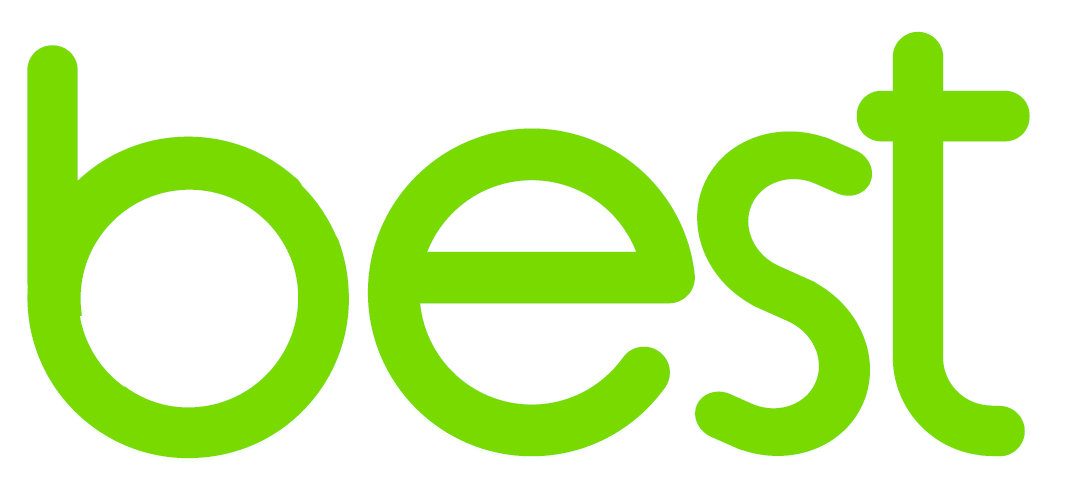